«Геноцид – право на память»
«Γενοκτονία – δικαίωμα στη μνήμη»
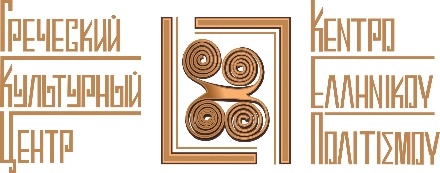 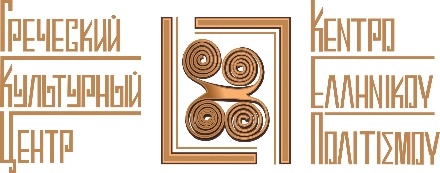 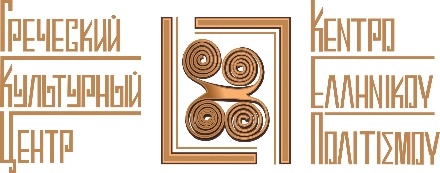 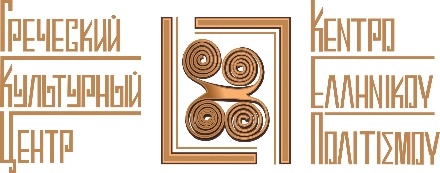 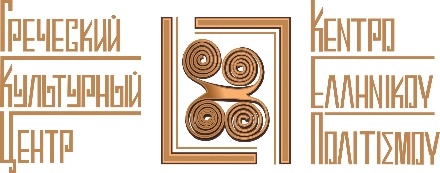 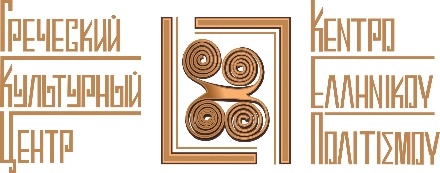 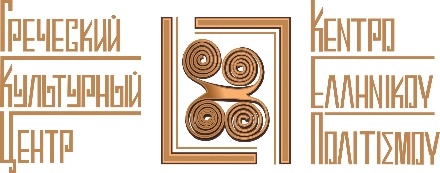 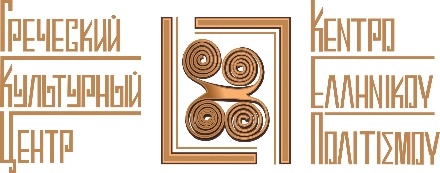 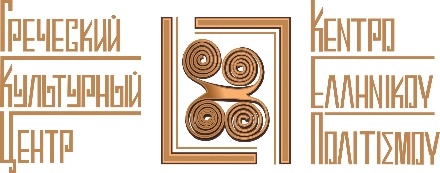 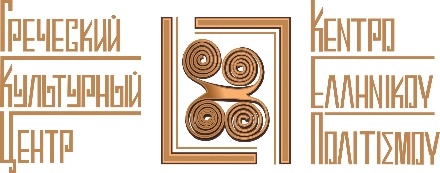 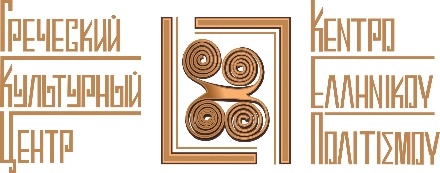 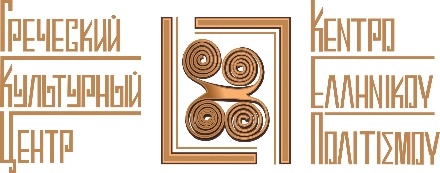 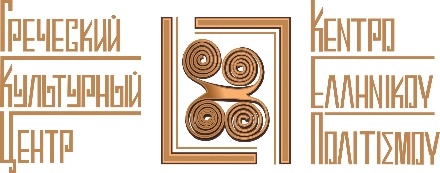 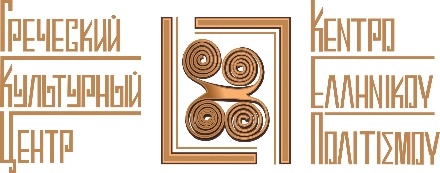